PaaS to your Rescue
Do No more, Any more!
Prasanna Jaganathan
The Cloud Stack
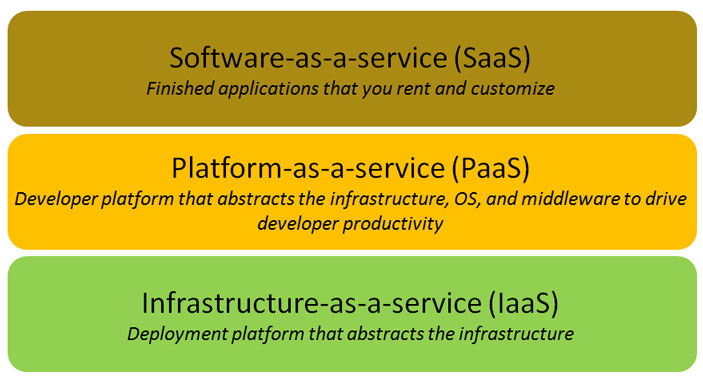 2
© 2003-2010 OrangeScape Technologies Ltd Confidential
Forrester PaaS Comparison Matrix
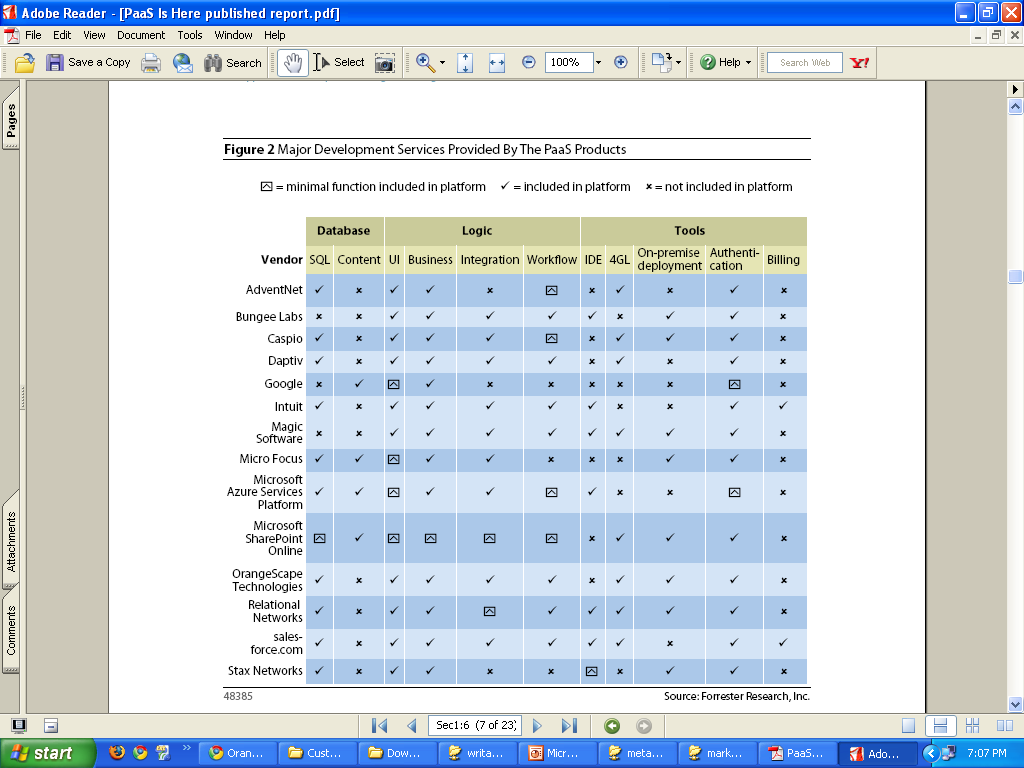 A Walk in the Clouds
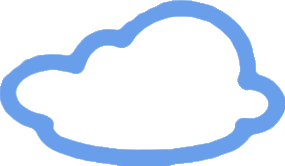 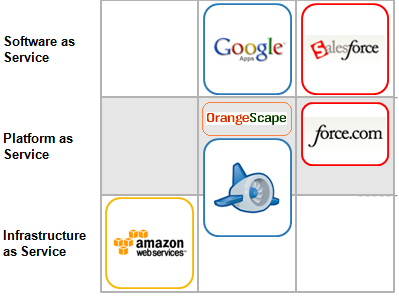 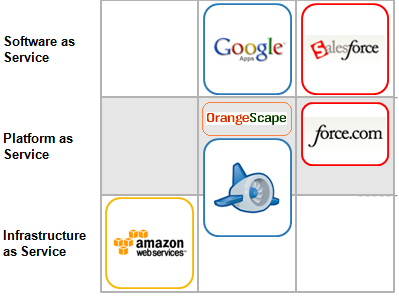 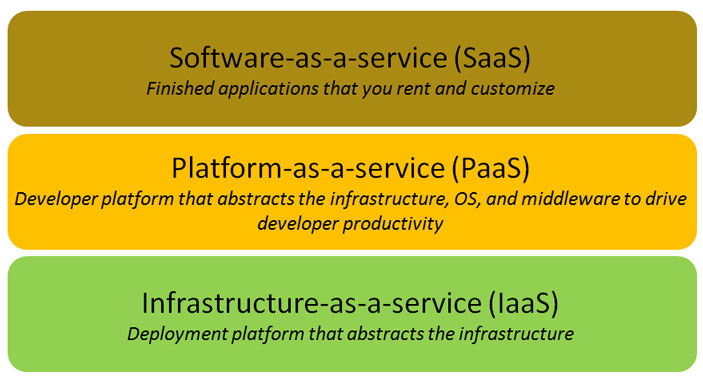 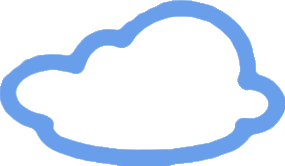 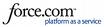 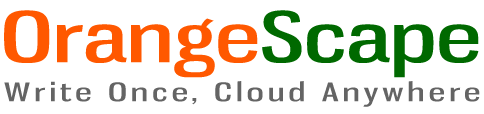 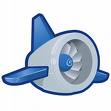 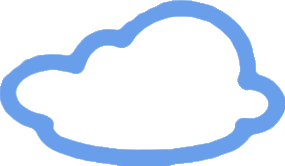 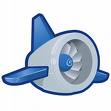 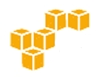 4
© 2003-2010 OrangeScape Technologies Ltd Confidential
A Walk in the Clouds
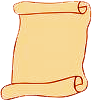 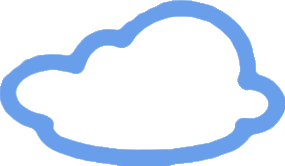 A simple CRM process
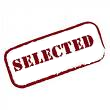 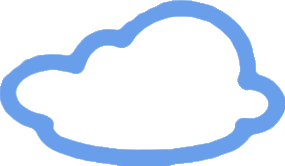 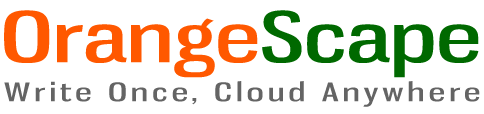 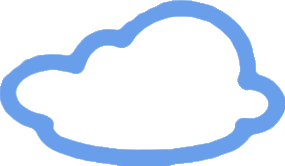 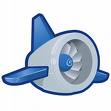 5
© 2003-2010 OrangeScape Technologies Ltd Confidential
OrangeScape PaaS
Cloud Deployment
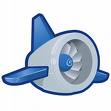 Write Once, Cloud Anywhere
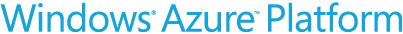 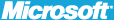 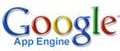 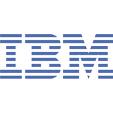 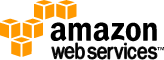 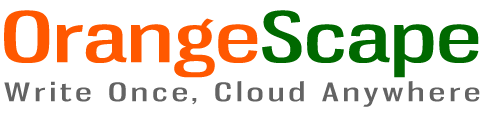 Studio
Enterprise Deployment
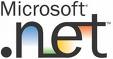 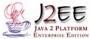 Rugged, time tested platform
2008 Q1, Q2
2004
2007
2009 Q1
2003
2005
2006
R3.0 Beta release
Product R&D
Initial Major Release
R1.0
R1.1
R2.0, R2.1
R2.2, R2.3
R2.4
Enterprise Portal
 SAP Connector
Workflow Engine
Reporting Engine
Enterprise Data Load
Platform As A Service (PaaS)
Browser based development
Support for Cloud Datastore (BigTable)
Adhoc Reporting
Custom Editor
Eight  public releases made since 2003
Latest version - 3.0
Join the walk for the next 20 minutes
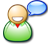 Step 1  :              Elaborate Requirements

Step 2  :               Prepare Data Modeling

Step 3  :   Design Models, Forms & Process flow in                                    Studio

Step 4  :   Deploy the app on GAE

Step 5  :   Get ready to test your application on cloud
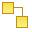 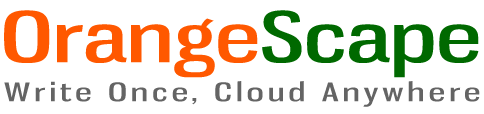 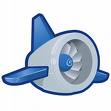 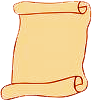 CRM Application
8
© 2003-2010 OrangeScape Technologies Ltd Confidential
Demo
Are you a SaaS entrepreneur?
Free to
Develop
Collaborate
Test
Show Case
Pay when you earn!